Anxiety/StressCoping SkillsPart 2By: Dr. Renea Oseni
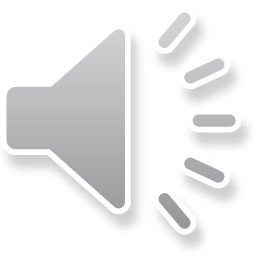 RETURN TO CALM
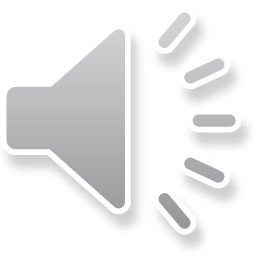 EXERCISES FOR ANXIETY/STRESS
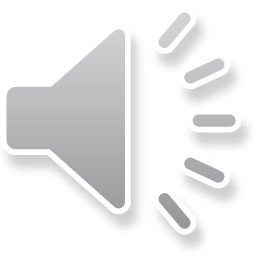 RELAX BY BREATHING
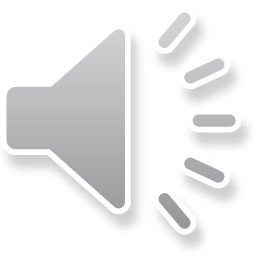 RELAX BY BREATHING Press Button in the Middle When Ready to Start
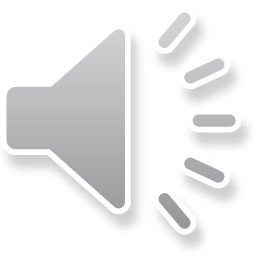 COPING CALENDAR
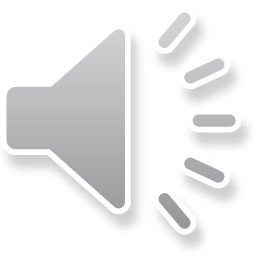 EXAMPLES OF COPING STRATEGIES
Take deep breaths
Do a positive activity
Play sports
Think of something funny
Take a quick walk
Stand up and stretch
Listen to music
Use positive self-talk
Say something kind to yourself
Talk to a friend or adult
Say “I can do this”
Use a relaxation app
Cook or bake
Write down your thoughts
Ask an adult for help
Identify a positive thought
Compliment yourself
Put a puzzle together
Think of a pet you love
Color a coloring page
Blow bubbles
Blog
Get enough sleep
Eat a healthy snack
Write in a journal
Use a stress ball
Dance
List your positive qualities
Play an instrument
Rip paper into pieces
Schedule time for yourself
Write a thank you note
Laugh
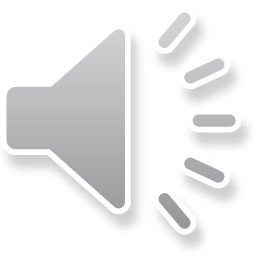 APPS TO HELP WITH ANXIETY/STRESS
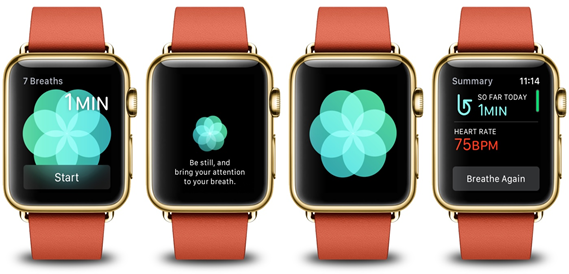 Head Space App
 CALM App
 CALM Harm (for self-harm thoughts)
 Breathe App
 Slumber App
 Happify App
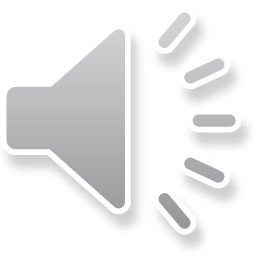 CRISIS HOTLINESHelp is available 24/7
Georgia Crisis & Access Line:  1-800-715-4225 
National Crisis Line:  1-800-273-TALK   (1-800-273-8255) 
Suicide Prevention Hotline:  1-800-SUICIDE   (1-800-784-2433) 
Text line:  text HELLO to 741741 
National Domestic Violence Hotline:  1-800-799-7233 and TTY 1-800-787-3224
Georgia – Report Child Abuse: DFCS 1-855-422-4453
Disaster Distress Helpline:  1-800-985-5990  Text: TalkWithUs to 66746 TTY 1-800-846-8517
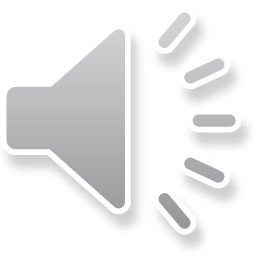 Guidelines for COVID-19
Every one of us play a critical role in helping to slow the spread of COVID-19 (Coronavirus) by following the guidance of the Georgia Department of Public Health:

Practice social distancing by putting 6 feet between yourself and other people and don’t be in groups of more than 10 people. 
Avoid close contact with people who are sick.
Stay home if you are sick.
Wash your hands frequently with soap and water.
Use alcohol-based hand sanitizer if soap and water are not available.
Cover your cough or sneeze.
Avoid touching your eyes, nose and mouth with unwashed hands.
Stay Safe!
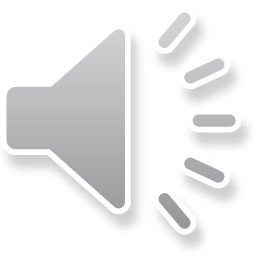